Речевое развитие
Прочитайте сказку. Предложите ребенку по картинкам и наводящим вопросам пересказать сказку самостоятельно.
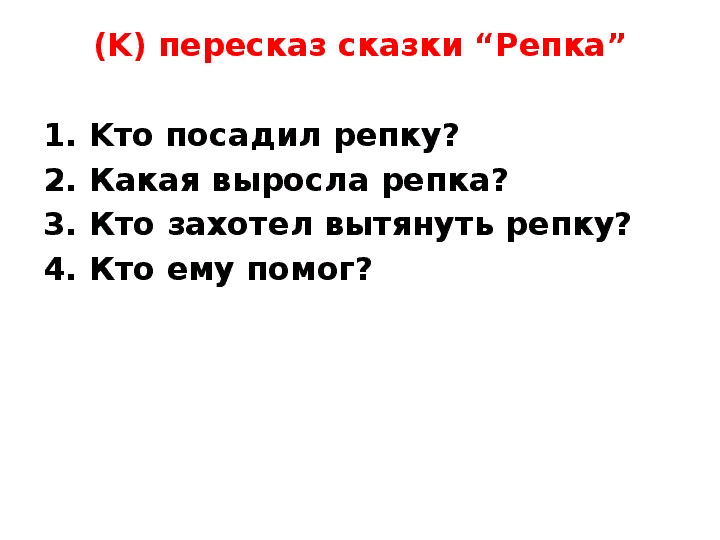 Попробуйте с детьми разучить стихотворение